Der Beruf des Apothekers
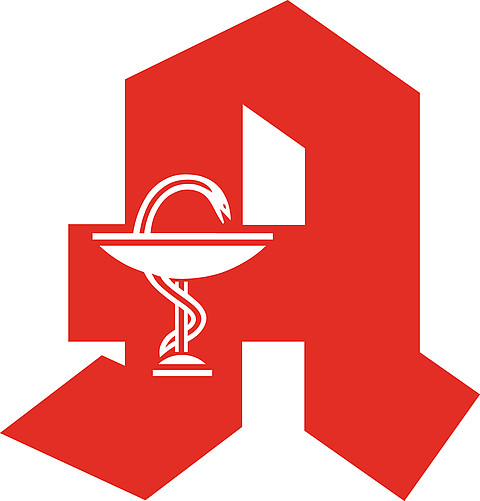 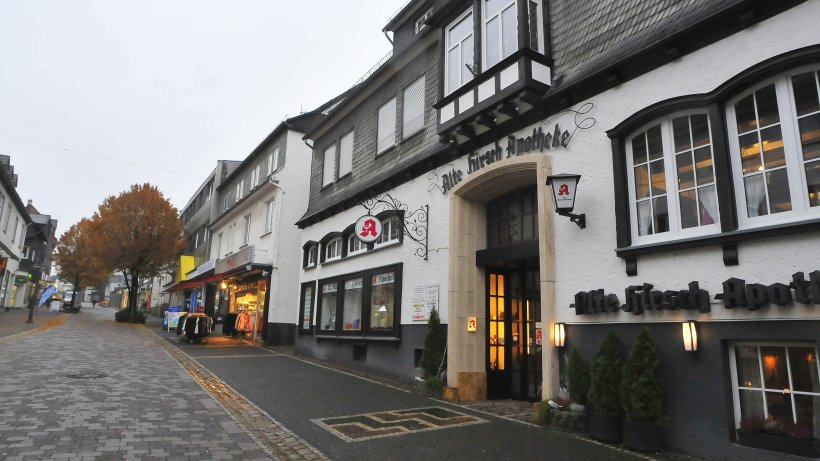 Inhaltsverzeichnis
Der Weg zum Apotheker
Vorteile als selbstständiger Apotheker
Dauer des Studiums
1.Grundstudium
2.Hauptstudium
3.Praktische Ausbildung
Weitere Berufe in der Apotheke(PTA/PKA)
Der Weg zum Apotheker
Man muss, um Apotheker zu werden, Pharmazie studieren.
22 Universitäten in Deutschland bieten den Studiengang Pharmazie an.
Famulatur (Praktikum) von acht Wochen
Praktische Ausbildung von zwölf Monaten und die Pharmazeutische Prüfung , die in drei Prüfungsabschnitten
    abzulegen ist.
Dauer des Studiums
Mindestens 4 Jahre Studium
+ 8 Wochen Praktikum
+ 1 Praxisjahr

   Voraussetzung:
Allgemeine Hochschulreife oder fachgebundener Hochschulzugang
Vorteile als selbstständiger Apotheker
Teamleader: Du hast die Verantwortung für Deine eigene Apotheke und leitest Dein eigenes Team an.

 Unabhängigkeit: Sei Dein eigener Chef und plane und organisiere Deinen Arbeitsalltag selbstständig.

 Gutes Einkommen: Als Apotheker übernimmst Du schnell Verantwortung und hast ein attraktives und geregeltes Einkommen.
1. Grundstudium
Regelstudienzeit: 2 Jahre
Inhalt: 
	Allgemeine, anorganische und 	organische Chemie
	Grundlagen der Pharmazeutischen  	Biologie und Humanbiologie
	Grundlagen der Physik, der 	physikalischen Chemie und der 	Arzneiformenlehre
Famulatur (acht Wochen)
2.Hauptstudium
Regelstudienzeit: 2 Jahre
Inhalt:
	Pharmazeutische/Medizinische 	Chemie
	Pharmazeutische Analytik
	Pharmazeutische             	Technologie/Biopharmazie
 	Pharmakologie und Toxikologie 
 	Klinische Pharmazie
3. Praktische Ausbildung
Dauer: 12 Monate
Begleitet von Unterrichtsveranstaltungen
Praktische Ausbildung kann in zwei verschiedenen Ausbildungsstätten stattfinden 
Mindestens sechs Monate in einer Apotheke
Weitere Berufe in der Apotheke
Als pharmazeutisch-technische/r Assistent/in (kurz: PTA) unterstützt Du den Apotheker/die Apothekerin bei der Arbeit in der der Apotheke, aber Du übernimmst auch eigenständige Aufgaben, sowie die Beratung von Patienten, die Herstellung individueller Medikamente oder die Prüfung von Arznei- und Hilfsstoffen. Auf Dich kann man sich verlassen – egal ob als Apotheker/in oder Kunde. Diese Ausbildung kann man zum Beispiel im Berufskolleg Olsberg
      absolvieren.
PTA
PKA
Als Pharmazeutisch-kaufmännische/r Angestellte/r (kurz: PKA) managst Du die Bestellung, den Einkauf und die Lagerung der Medikamente. Außerdem unterstützt Du das Marketing in der Apotheke. Chaos gibt’s bei Dir so gut wie nie – ohne Dich läuft es nicht!  Die Ausbildung ist ebenfalls in Olsberg möglich.
Danke für Ihre Aufmerksamkeit!
Von Sofia Youssef und Jannik Dietz